Історичний факультет – один з перших структурних підрозділів Ужгородського університету – свою історію веде з  1945 року.
На історичному факультеті здійснюється підготовка фахівців за спеціальністю «Історія» на денному і заочному відділеннях за освітньо-кваліфікаційними рівнями: 
«Бакалавр»;
«Спеціаліст»;
«Магістр».

Підрозділ надає другу вищу освіту; 

З 2013 р. діє спеціалізована Вчена рада із захисту кандидатських та докторських дисертацій.
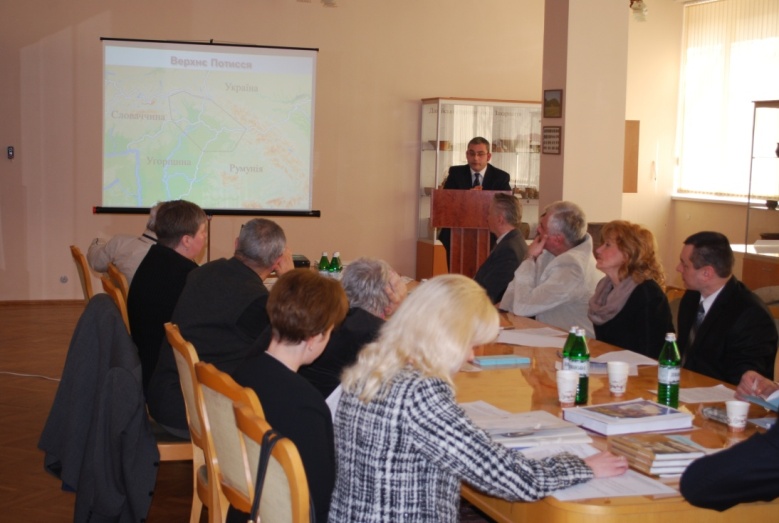 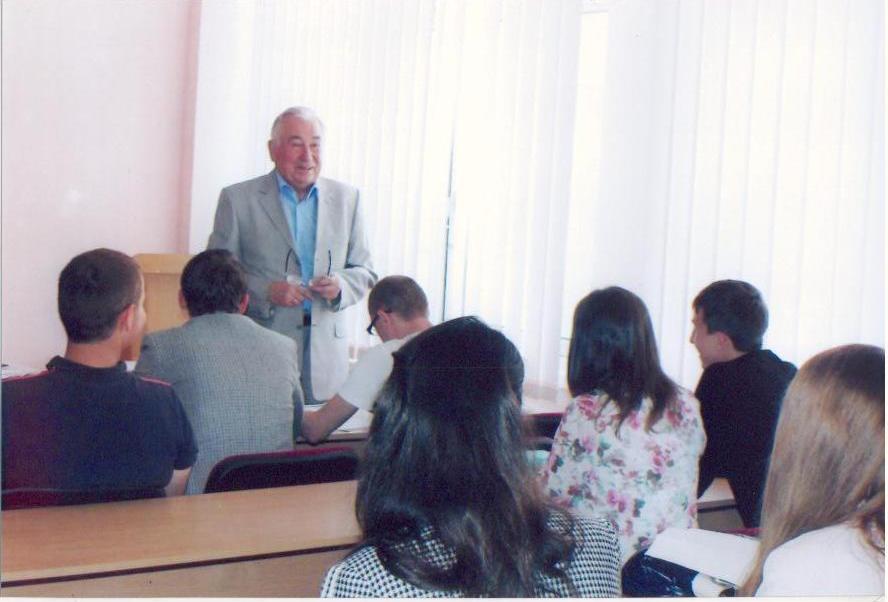 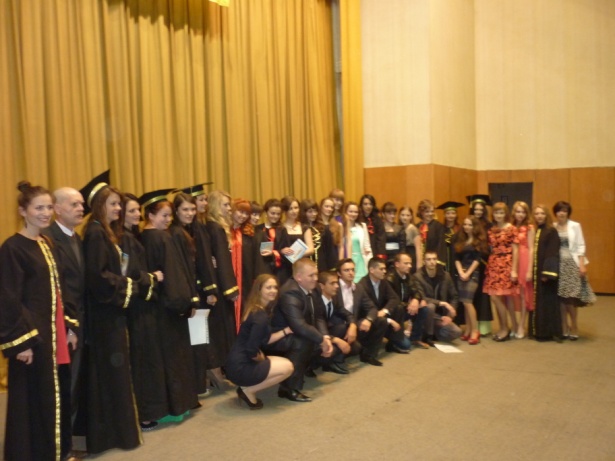 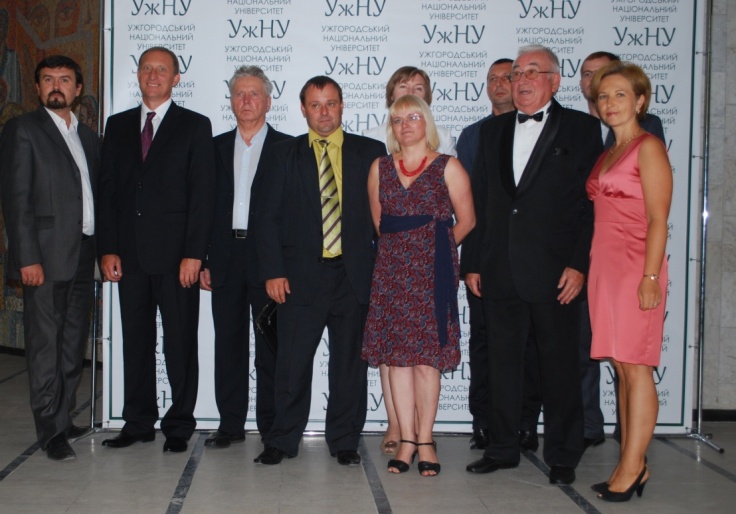 Навчально-методична та наукова робота на історичному факультеті зосереджена на  трьох кафедрах:
історії України, 
історії стародавнього світу і середніх віків 
нової і новітньої історії та історіографії.
Високий фаховий рівень підготовки студентів забезпечує професорсько-викладацький склад кафедр, до якого входять 9 докторів наук, професорів і 23 кандидатів наук, доцентів.
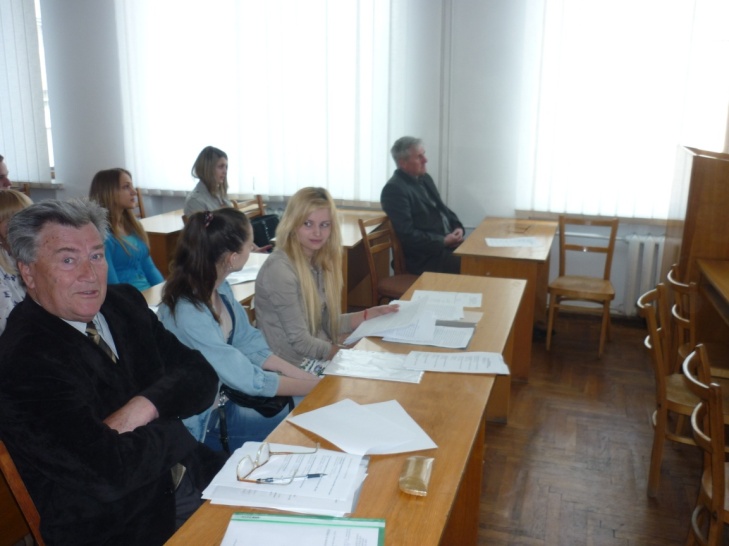 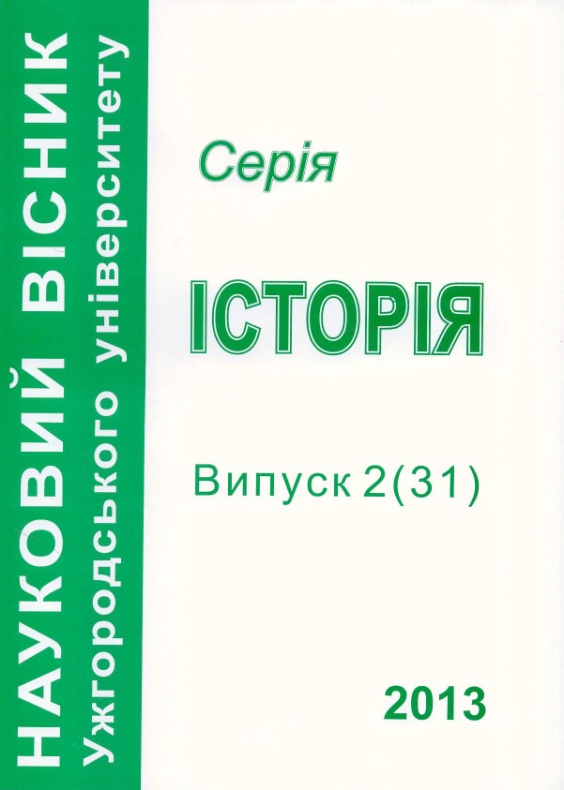 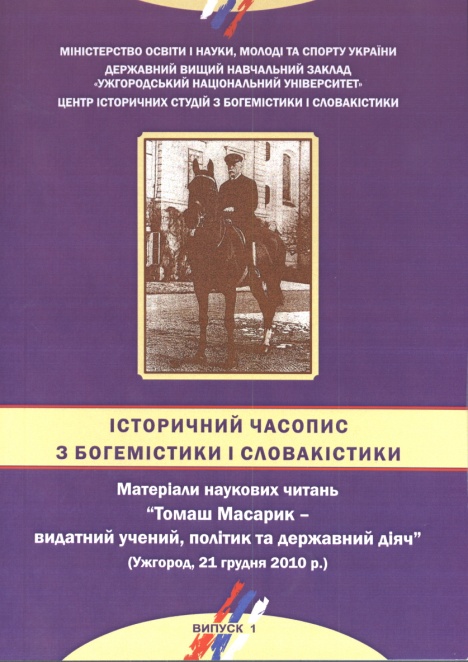 Викладачі факультету досліджують проблеми вітчизняної та всесвітньої історії, археології, історіографії, джерелознавства. На факультеті щорічно проводяться наукові конференції, семінари, виставки, організовуються археологічні експедиції.
При факультеті діють науково-дослідні підрозділи: 
Інститут карпатознавства;
Науково-дослідний центр з богемістики та словакістики ;
Науково-дослідний центр історично-релігійних студій «Логос».
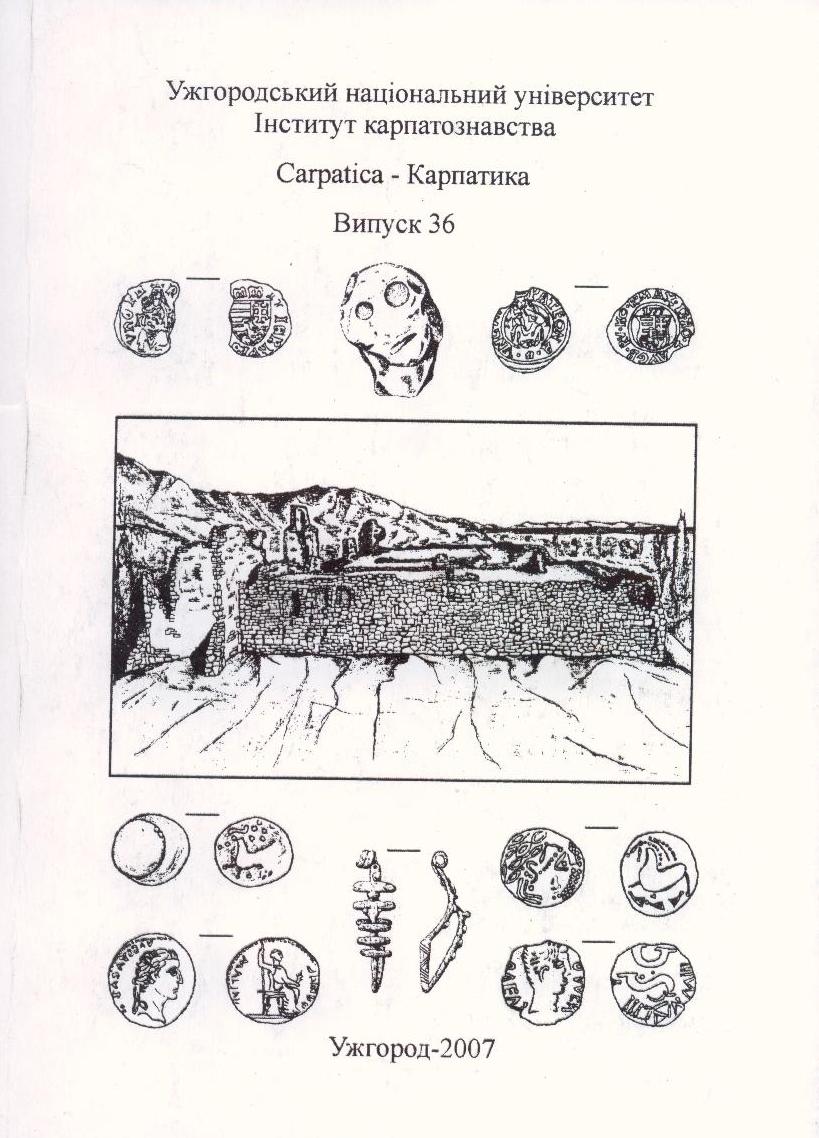 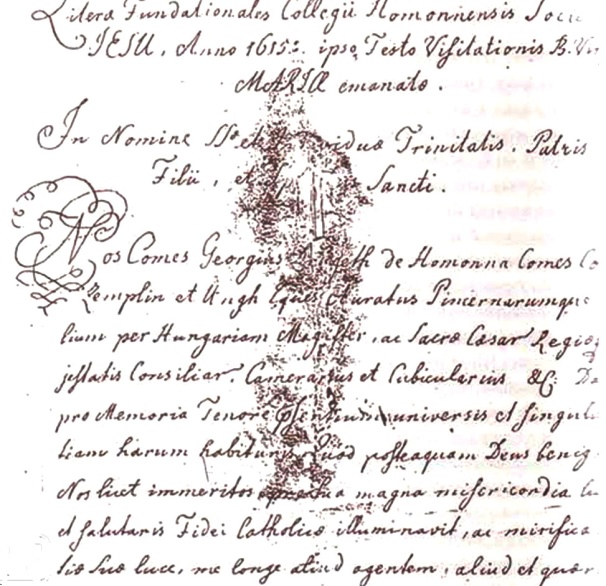 Гордістю факультету є три музеї:
археологічний імені Едуарда Балагурі;
 історії університету;
 давньої книги.

Факультет має тісні зв’язки з європейськими університетами, інститутами археології, історії НАН України, обласними архівними і музейними установами
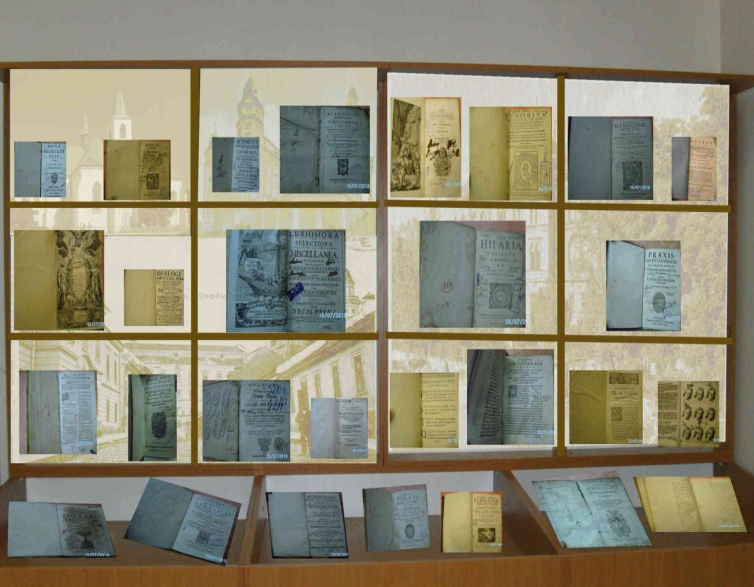 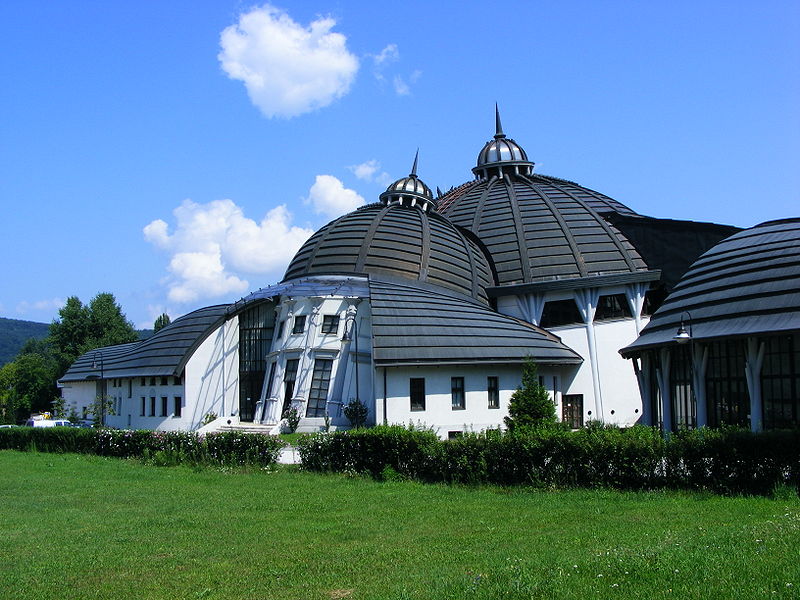 Успішному навчанню студентів сприяє тісний зв'язок теорії з практикою. Студенти-історики проходять археологічну, музейно-архівну та етнографічну практики.
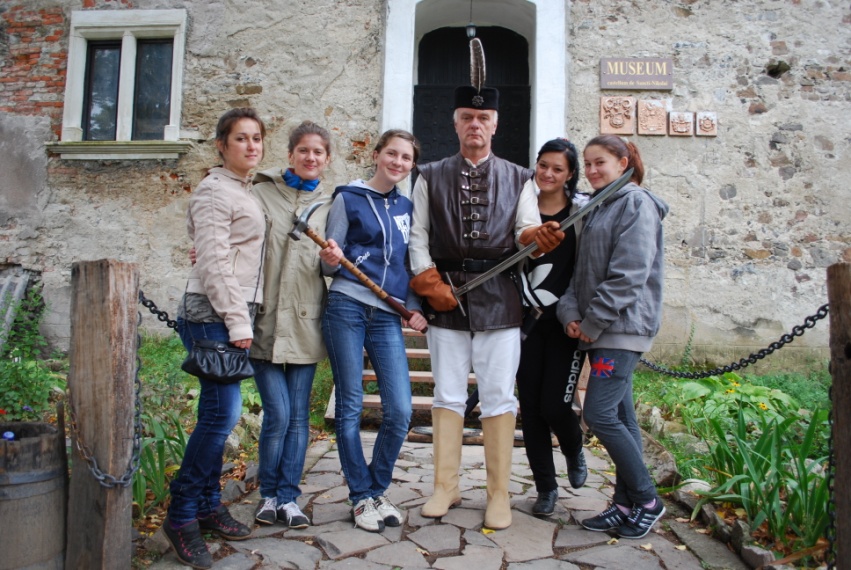 Випускники-історики можуть працевлаштуватися: 
викладачами в освітніх установах різних рівнів акредитації;
співробітниками музеїв, архівів, наукових організацій
працювати у туристичних фірмах, засобах масової інформації, органах державної влади і управління.
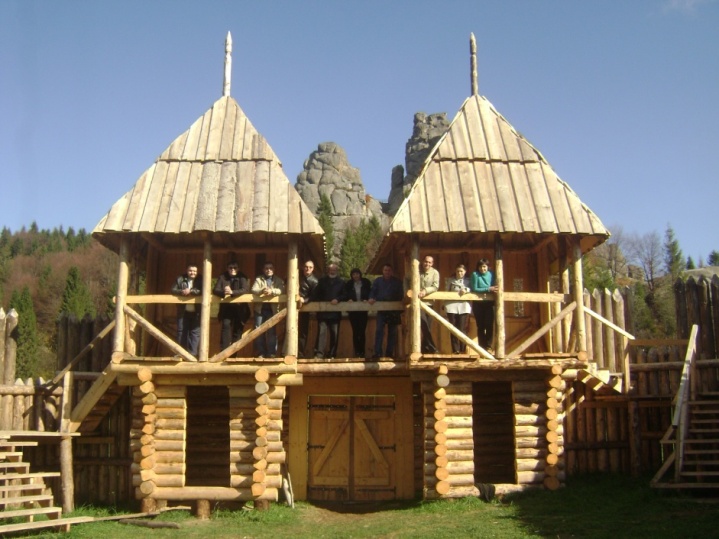 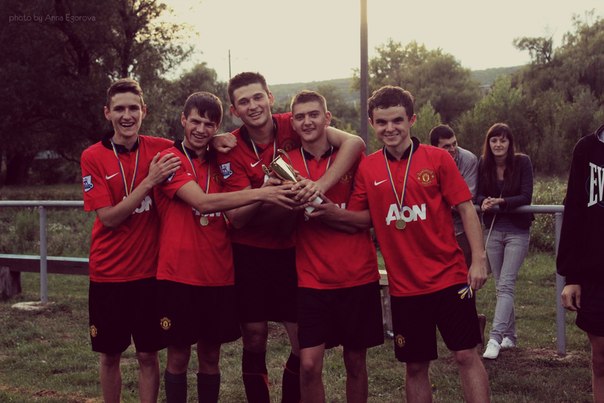 На історичному факультеті створені умови для ефективного навчання та змістовного відпочинку.
Cтуденти реалізовують свої творчі здібності на факультеті:
 в студентському науковому товаристві «Кліо»; 
спортивних секціях;
команді КВК;
художніх колективах університету та органах студентського самоврядування.
Популярними є різноманітні екскурсії, конкурси, тематичні заходи та вечори відпочинку.
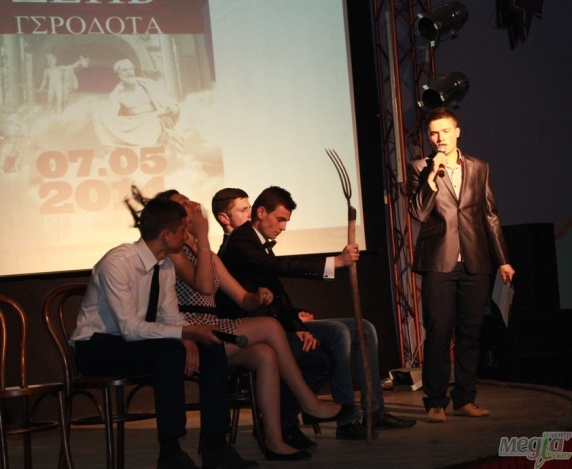 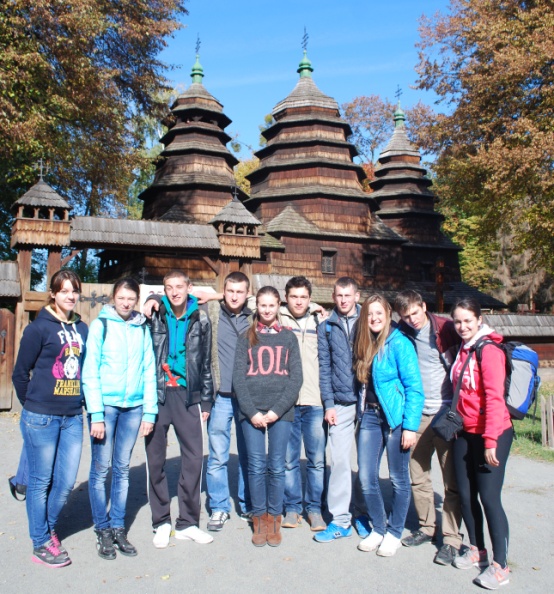 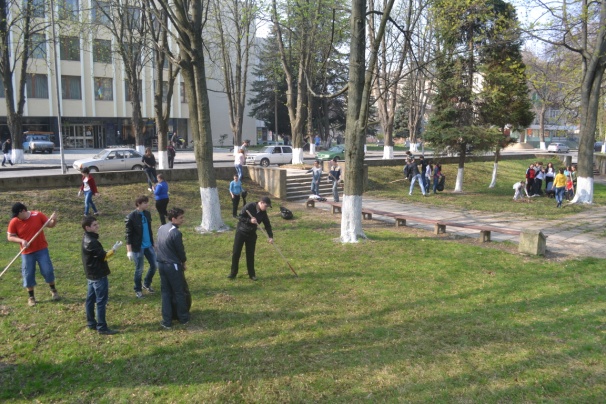